Презентация на тему: «Что нам дарит осень…»(родительский клуб)
Выполнила воспитатель высшей категории Пестрякова Н.В.
МБДОУ д/с общеразвивающего вида № 63
Возраст: 4-5 лет  Цели: * Закрепить знания детей об изменениях       в природе.* Воспитывать уважение и доброе    отношение к близким людям.     * Развивать художественно-творческие    способности.
Фотовыставка
Наблюдение за березой
Сбор листьев для букета 
Заряд энергией
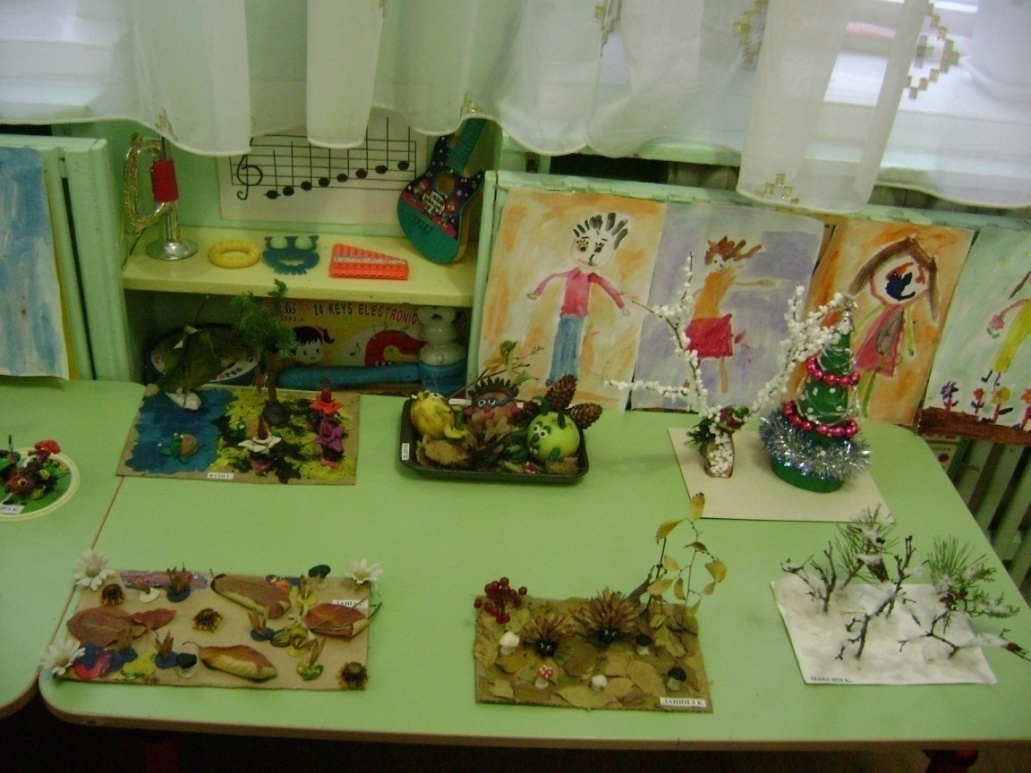 Творчество детей   и родителей
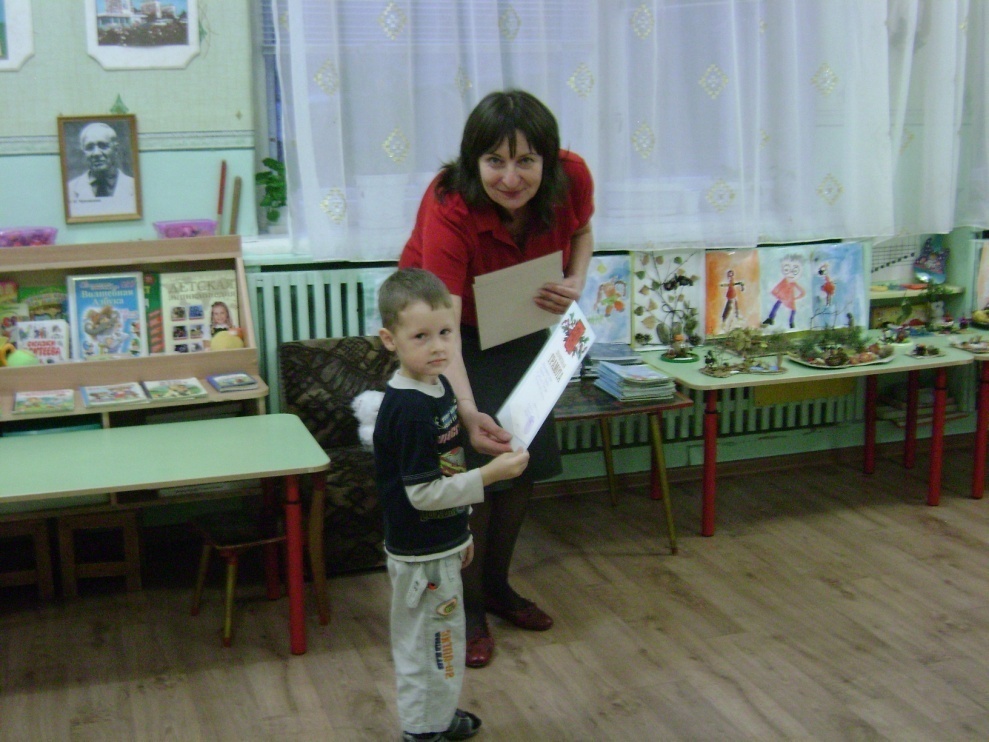 Вручение грамот
«День матери»празднуют осенью. Поздравим мам и подарим им «портреты»
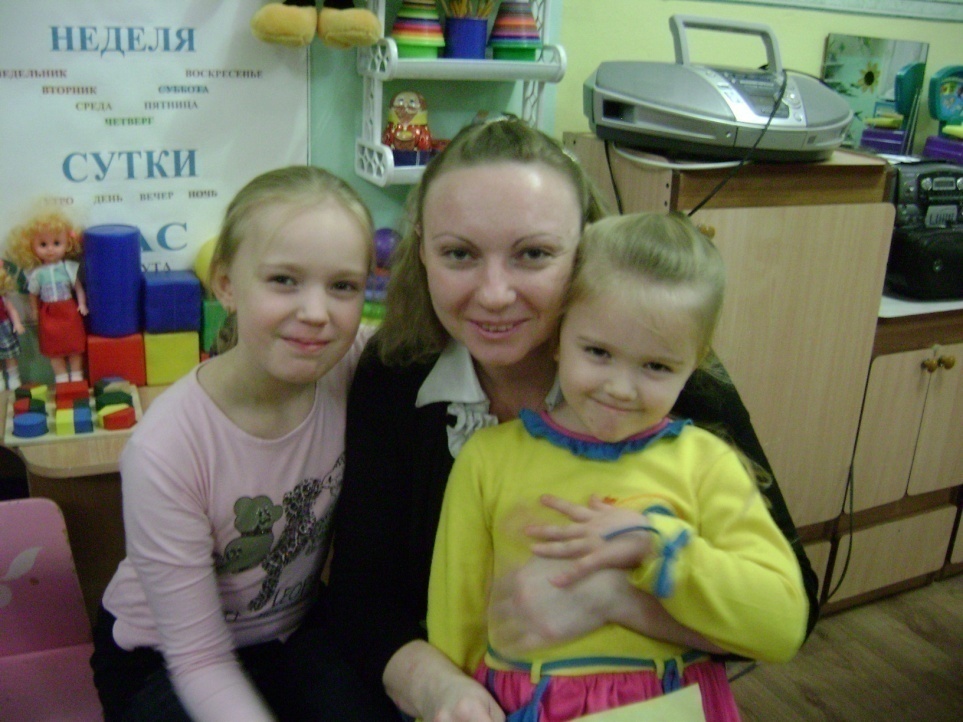 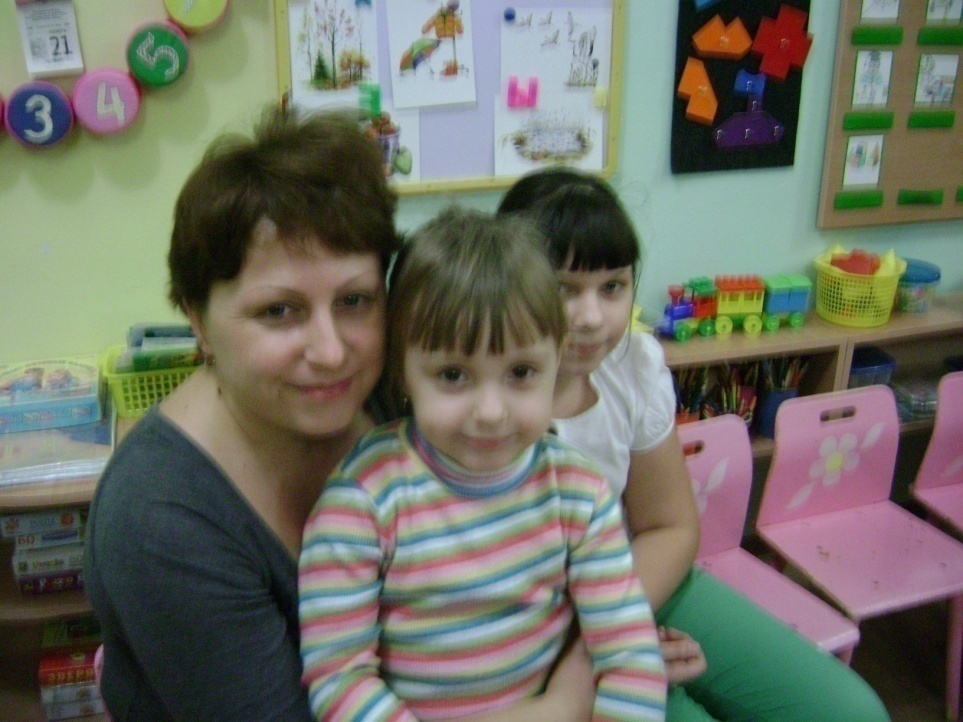 Желаем всем добра, тепла и света!                             Композиции из нашего                                           осеннего цветника
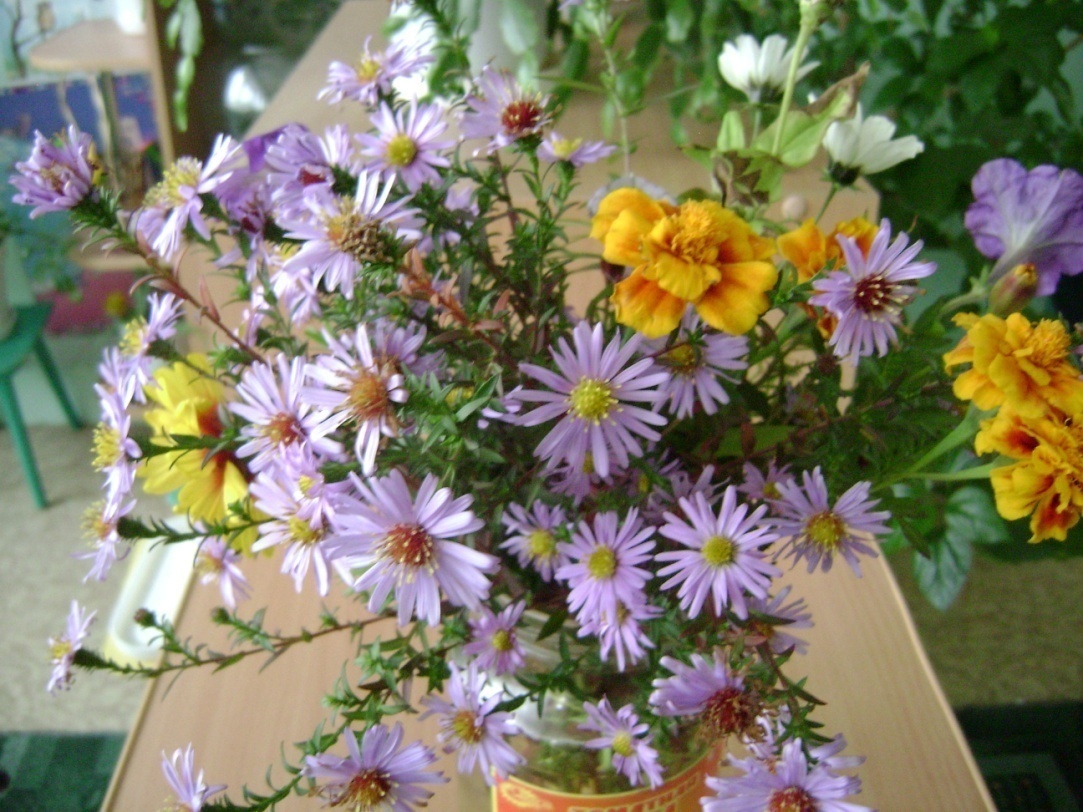